Skilled Immigrants and Their Transition Into the Canadian Labour Market
Sergio Pastrana, EdD Candidate, Simon Fraser University
Context
The Knowledge-Based Economy (KBE)
Labour market composition
Role of immigration
Challenges for highly skilled immigrants 
Research problem
The literature 
Gaps in the literature
Agreements and disagreements
Theoretical framework
Overview
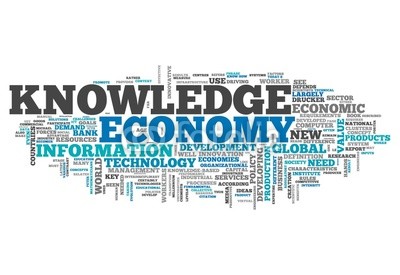 Time Reaction. (2016). The knowledge economy. Retrieved from http://blog.timereaction.com/the-knowledge-economy/
The Knowledge-Based Economy (KBE)
[Speaker Notes: The emphasis on knowledge and technology in the last century has grown exponentially and there is no sign that scientific or technological development rates will decrease (Hawking, 2001). To illustrate this, if we could lineup all the new books and scientific articles that are being published currently, we would have to move at nearly 150 kilometers per hour to keep up with the line growth (Hawking, 2001). 
The Organization for Economic Co-operation and Development (OECD) sustains that over the last decade the capitalist system has rapidly moved towards a new phase of development largely based on knowledge (The Organization for Economic Cooperation and Development (OECD), 1996; The Organization for Economic Cooperation and Development (OECD), 2016). 

KBC VS Physical C


Para estimular la oferta hay que hacerlo con productividad para poder competir internacionalmente]
The Knowledge-Based Economy (KBE) Thesis
[Speaker Notes: The most important driver in creating Bussiness success is KBC]
Assumptions about knowledge (Collinge & Staines, 2009) 
Effects of economic growth on poverty and inequality (Ahluwalia et al.,1979; Skare & Druzeta, 2016; Turnovsky, 2015)
Criticisms
[Speaker Notes: Universities are seen as a key driver in the knowledge economy and as a consequence higher education institutions have been encouraged to develop links with industry and business in a series of new venture partnerships.

Authors such as Collinge and Staines (2009) sustain that despite the wide acceptance of the KBE thesis, the KBE proposal brings along underlying assumptions about what types of knowledge are important in modern society, fundamentally driven by economistic views. From this perspective, the role of science and technology is mainly at the service of for profit purposes. This underlying assumption comes into tensions with other forms of knowledge and the paths in which knowledge develops. 
Despite a large body of literature regarding economic growth there are considerable disagreement on the effects of economic growth on poverty, and inequality (Ahluwalia, Carter, & Chenery, 1979; Škare & Družeta, 2016; Turnovsky, 2015).]
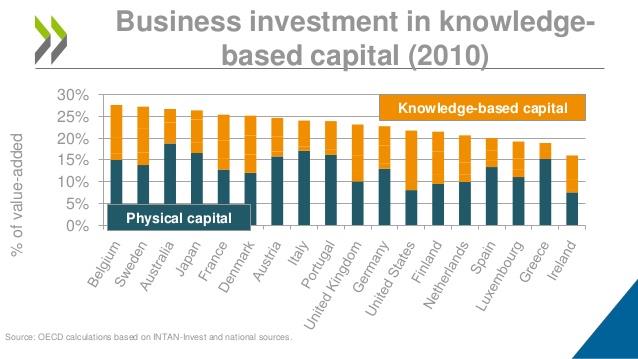 The Organization for Economic Cooperation and Development (OECD). (2016). New sources of growth: Knowledge-based capital. Retrieved fromhttp://www.oecd.org.proxy.lib.sfu.ca/sti/inno/newsourcesofgrowthknowledge-basedcapital.htm
KBE Tendency
[Speaker Notes: The ligther colour shows.. 
For example, in countries like the US, the UK, and Sweden KBC matches or exceeds investment in physical capital.
In countries like Canada even though physical capital does not exceed KBC, the KBC appear to be growing at a faster rate, signaling similar tendencies (The Organization for Economic Cooperation and Development (OECD), 2016).]
Clark & Company. (2016). Skilled worker. Retrieved from http://clarkimmigration.com/immigration-360/immigration-consulting/skilled-worker
KBC: Labour Market Composition
[Speaker Notes: The increasing relevance of KBC has had important implications for the labour market skill composition. While unskilled labour largely drove the Canadian labour market, including immigration policies, after the Second World War, the increasing importance of knowledge in the economy resulted in a shift towards more skilled labour (Fleras, 2014).

 It is projected that over the next 10 years roughly 70 percent of employment growth in Canada will occur in highly skilled occupations and management (Statistics Canada, 2016a).]
Statistics Canada. (2010). Population projections for Canada, provinces and territories: 2009 to 2036. Retrieved from http://www.statcan.gc.ca.proxy.lib.sfu.ca/pub/91-520-x/91-520-x2010001-eng.pdf
The Role of Immigration
[Speaker Notes: According to Fleras (2014) countries such as Canada face a number of sociodemographic and economic challenges to internally reproduce the highly skilled and educated citizens required to keep up with the global knowledge-based economies. Some of these challenges include an aging population, low birth rates, a small internal market, and high costs associated with education and training (Fleras, 2014). 

As a result, immigration has become a central feature in the Canadian economy (Fleras, 2014), which now accounts for two thirds of Canada’s population growth (Statistics Canada, 2016b).  It  Not sure where you wanted the reference because I combined 2 sentences. 

Between 2000 and 2014, roughly 3.7 million people obtained permission to live and work in Canada as permanent residents (Citizenship and Immigration Canada, 2014a). In 2014 alone, 260,404 people obtained their permanent resident status (Citizenship and Immigration Canada, 2014a). Approximately one in five Canadians are foreign-born; this proportion is the highest among the G8 countries (Statistics Canada, 2011)]
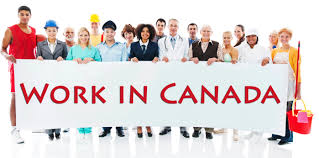 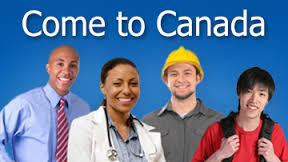 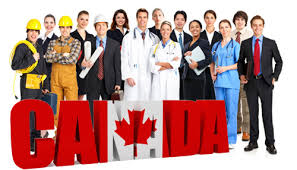 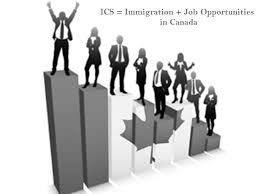 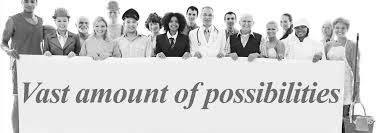 Immigrants and Knowledge-Based Economies
[Speaker Notes: immigration accounts for two thirds of Canada’s population growth. And it has been estimated that in  20 years natural increase growth could be zero (Statistics Canada, 2016b) and therefore  Immigration will be the key driver of population growth over the next 50 years (Statistics Canada, 2016c). Moreover, Canada possess one of the highest immigration rates in the world and attracts more skilled immigrants than most other western countries (McMahon, 2013).

Moreover, estimates show that between 1967 and 1987, Canada saved nearly 43 billion dollars in post-secondary education and training by receiving educated and skilled immigrants (DeVoretz & Laryea, 1998). 

Immigrants not only fill vacant jobs but estimates show that between 1967 and 1987, Canada saved nearly 43 billion dollars in post-secondary education and training by receiving educated and skilled immigrants (DeVoretz & Laryea, 1998). Moreover, immigrants also pay taxes and consume all kinds of goods.  
 New Paragraph]
Economic Rationale for Immigration
Immigrants with university degrees = 7.1%
Canadian-born citizens = 3.2%
Immigrants residing for 10+ years = 5.3%
(Statistics Canada, 2015)
Unemployment Rates
[Speaker Notes: Rates of unemployment and under-employment among immigrants with university degrees are roughly double the rates of their Canadian counterparts (C. Li, Gervais, & Duval, 2009; Statistics Canada, 2015)
The rate of unemployment among immigrants with university degrees appears to be inversely correlated to the number of years residing in Canada. However, even those immigrants with university degrees residing in Canada for 10 years or more had an unemployment rate of 5.3 percent (Statistics Canada, 2015)
The average unemployment rate among all immigrants with university degrees is 7.1 percent, compared to 3.2 percent of their Canadian-born counterparts (Statistics Canada, 2015).]
Immigrants 72% likely to be overqualified 
Canadian-born citizens 36% likely to be overqualified (C. Li et al., 2009) 
Highly skilled immigrants are 60% more likely to work in jobs that require highly skilled workers in Canada
Comparatively, the average among OECD countries is 71% (McMahon, 2013) 
Immigrant earnings deficit were equivalent to 15 billion dollars in 1996 (Reitz, 2001b)
Underemployment
[Speaker Notes: In general, an immigrant has a 72 percent chance of being overqualified, compared to 36% for their(C. Li et al., 2009) compared to 36% for their Canadian-born counterparts. More than half of recent immigrants with a university degree were overqualified for their current job (C. Li et al., 2009). 

According to McMahon (2013) roughly 60 per cent of highly skilled immigrants work in jobs that required highly skilled workers, compared to average of 71 per cent among OECD countries (McMahon, 2013) 

Immigrants’ difficulty in finding a meaningful job hinders the economic contribution of immigrants as consumers and as taxpayers. It was estimated that in 1996 the total immigrant earnings deficit due to underutilization of immigrant skills and earnings inequities was equivalent to 15 billion dollars (Reitz, 2001b).]
Median earnings of recent immigrants and Canadian-born earners, both sexes, aged 25 to 54, with or without university
Earning Disparities
[Speaker Notes: Earning disparities between immigrant and Canadian-born citizens appear to grow over time and recent immigrant cohorts need more time than previous cohorts to access the Canadian labor market (Frenette & Morissette, 2005; Picot & Hou, 2014; Reitz, 2001a). Even immigrants who have reside in Canada for more than 20 years could expect to have a median earning between 5 and 10 percent less than their Canadian counterparts (Frenette & Morissette, 2005).

In 2005, the median earnings of Canadian-born males with university degrees were estimated at $62,566. In contrast, the median earnings for recent immigrant males with university degrees were calculated at $30,332, less than half of their Canadian-born male counterparts (Statistics Canada, 2005). The median earnings of Canadian-born women were also lower than their Canadian-born male counterparts, with calculated median earnings of $44,545 (Statistics Canada, 2005). This sum was still higher than both recent male and female immigrants with university degrees (Statistics Canada, 2005). The median earnings for female immigrants with university degrees were roughly a third ($18,969) of Canadian-born male median earnings and less than half of their female Canadian university holders’ counterparts. In fact, the median earnings of recent female immigrants with university degrees ($18,969) were roughly only $4,500 more than female immigrants without university degrees ($14,233), but were $25, 000 less than their female Canadian-born counterparts with a university degree,  and $6,600 less than female Canadian-born without a degree (Statistics Canada, 2005).]
23% of Canadian immigrants live in poverty 
OECD average is 17% (McMahon, 2013)
Chronically poor in Canada are increasingly highly educated, skilled immigrants (Picot et al., 2007)
Recent immigrants below the low-income cutoff rose from 24.6% in 1980, to 35.8% in 2000
During the same period, the low-income rate among the Canadian-born citizens fell from 17.2% to 14.3% (Picot, 2004)
Low Income and Poverty
[Speaker Notes: Roughly 23 percent of Canadian immigrants live in poverty compared to an OECD average of 17 percent (McMahon, 2013). 
While in the US, poverty assistance programs have largely focused on single mothers, in Canada, the chronically poor are increasingly highly educated, skilled immigrants (Picot et al., 2007). 
According to Picot, G. (2004). The proportion of recent immigrants  below the low-income cutoff  rose from 24.6% in 1980, to 35.8% in 2000. During the same period, the low-income rate among the Canadian-born citizens fell, from 17.2% to 14.3% respectively
While the  low income rates among recent immigrants with lower levels of education were highest, low income rates grew among all levels of education and the biggest increased was observed among recent  university-educated recent immigrants, that  rose from 19.1% in 1990 to 27.5% in 2000 representing an increase of 44 percent. (Picot, 2004)]
How do Latin American permanent residents who hold their highest degree outside of Canada experience transitions into the labour market in the Lower Mainland of British Columbia?
Research Question
[Speaker Notes: The purpose of my research is to investigate the experiences and perceptions of Latin American permanent residents who entered Canada under the economic immigrant categories, seeking to access the labour market in Greater Vancouver. The specific research question that I would like to ask is…]
40% of skilled immigrants leave the country within 10 years after arrival (Statistics Canada, 2006)
Canadian point system
Social pressure (Somerville & Scott, 2010)
Why do Immigrants Keep Coming to Canada?
[Speaker Notes: Immigrants struggles to transit into the labour market  Grady, P (n.d.) questions  why do immigrants keep coming to Canada? He posits that the answer  is simply. I is because they are better in Canada than in their home countries. While this can be true to some extent the challenging circumstances of employment for immigrants in Canada have resulted in many immigrants leaving Canada (Statistics Canada, 2006). Forty percent of skilled immigrants leave the country within 10 years after arrival (Statistics Canada, 2006), presumably due to barriers in finding meaningful jobs or the availability of better alternatives elsewhere (The Globe and Mail, 2012, May 4). Moreover, Somerville and Scott (2010) posit that he Canadian point system misleads immigrants into thinking that their foreign credentials  and skills will be valued in a Canadian labour market which  is in great need of skill workers . Somerville and Scott also argue that the information flowing through migrant networks is often unreliable and overly optimistic, as a result of family members' attempts to maintain or boost their social status by appearing successful in the country of settlement]
Many immigrants selected based on their education, work experience, skills, capacity of integration, and relevance, to fill employment shortages often face barriers to engaging in the labour market
(E.g., Banerjee & Lee, 2015; Ferrer & Riddell, 2008; Frenette & Morissette, 2005)
Consensus
Lack of consensus regarding the mechanisms by which skilled immigrants face labour market challenges
Emphasis on immigrant labour quality (e.g., Coulombe, & Tremblay, 2009; Ferrer et al., 2004). 
Role of structural variables, (e.g., Guo, 2009; Oreopoulos, 2011)
Supply and demand debate
Debate
[Speaker Notes: The debate is dominated by agency approaches, defined as the ability of individuals to perform self-conscious choices about their behaviour (Segall & Fries, 2011).
 Structural approaches, defined as patterns of behaviours learned from an arbitrary socio-cultural context (Segall & Fries, 2011), provide important complementary viewpoints.

Little is known about the experiences of immigrants trying to find a job in Canada]
Few studies examine the experiences of skilled Latin America immigrants in Canada (Wilson-Forsberg, 2015)
No studies to date have included skilled immigrants who decided to leave Canada
Add quantitative
Gaps in the Literature
[Speaker Notes: References

Ahluwalia, M. S., Carter, N. G., & Chenery, H. B. (1979). Growth and poverty in developing countries. Journal of Development Economics, 6(3), 299. doi: http://dx.doi.org/10.1016/0304-3878(79)90020-8"

Banerjee, R., & Lee, B. Y. (2015). Decreasing the recent immigrant earnings gap: The impact of Canadian credential attainment. International Migration, 53(2), 205-218. doi:10.1111/j.1468-2435.2012.00775.x

Bourdieu, P. (1989). Social space and symbolic power. Retrieved from http://www.soc.ucsb.edu/ct/pages/JWM/Syllabi/Bourdieu/SocSpaceSPowr.pdf

Citizenship and Immigration Canada. (2014). Facts and figures 2014 – immigration overview: Permanent residents. Retrieved from http://www.cic.gc.ca/english/resources/statistics/facts2014/index.asp

Collinge, C., & Staines, A. (2009). Rethinking the knowledge-based economy. Built Environment (1978-), 35(2), 165-172. doi:10.2148/benv.35.2.165

DeVoretz, D., & Laryea, S., A. (1998). Canadian human capital transfers: The USA and beyond. Retrieved from http://mbc.metropolis.net/assets/uploads/files/wp/1998/WP98-18.pdf

Ferrer, A., & Riddell, W. C. (2008). Education, credentials, and immigrant earnings. The Canadian Journal of Economics, 41(1), 186-216. doi: 10.1111/j.1365-2966.2008.00460.x

Fleras, A. (2014). Immigration Canada: Evolving realities and emerging challenges in a postnational world UBC Press.

Frenette, M., & Morissette, R. (2005). Will they ever converge? earnings of immigrant and Canadian-born workers over the last two Decades1. International Migration 
Review, 39(1), 228-257. doi:10.1111/j.1747-7379.2005.tb00261.x

Guo, S. (2009). Difference, deficiency, and devaluation: Tracing the roots of non-recognition of foreign credentials for immigrant professionals in Canada. The Canadian Journal for the Study of Adult Education, 22(1), 37-52. Retrieved from http://cjsae.library.dal.ca/index.php/cjsae/index 

Hawking, S. W. (2001). The universe in a nutshell. Retrieved from https://docs.google.com/file/d/0B7lZ7JU-iHeBczhZdmVkOEk4U2s/edit?pref=2&pli=1

Li, C., Gervais, G. & Duval, A. (2009). The dynamics of over qualification: Canada’s underemployed university graduates  . Retrieved from http://www.statcan.gc.ca/pub/11-621-m/11-621-m2006039-eng.htm#ftnt5

McMahon, T. (2013). Why the world’s best and brightest struggle to find jobs in Canada: Why do skilled immigrants often fare worse here than in the U.S. and U.K.? Retrieved from http://www.macleans.ca/economy/business/land-of-misfortune/

OECD. (1996). The knowledge-based economy. Retrieved from http://www.oecd.org/sti/sci-tech/1913021.pdf

OECD. (2016). New sources of growth: Knowledge-based capital. Retrieved from http://www.oecd.org/sti/inno/newsourcesofgrowthknowledge-basedcapital.htm

OECD. (n.d.). Growth: Building jobs and prosperity in developing countries. Retrieved from http://www.oecd.org/derec/unitedkingdom/40700982.pdf

Oreopoulos, P. (2011). Why do skilled immigrants struggle in the labor market? A field experiment with thirteen thousand resumes. American Economic Journal: Economic Policy, 3(4), 148-171. Picot, G., Hou, F. & Coulombe, S. (2007). Chronic low income and low-income dynamics among recent immigrants. Retrieved from http://www.statcan.gc.ca/pub/11f0019m/11f0019m2007294-eng.pdf

Reitz, J.,G. (2001). Immigrant skill utilization in the Canadian labour market: Implications of human capital research. Journal of International Migration and Integration / Revue De L'Integration Et De La Migration Internationale, 2(3), 347-378. Retrieved from http://dx.doi.org/10.1007/s12134-001-1004-1

Segall, A., & Fries, C. J. (2011). Pursuing health and wellness: Healthy societies, healthy people. USA: Oxford University Press.

Škare, M., & Družeta, R. P. (2016). Poverty and economic growth: A review. Technological and Economic Development of Economy, 22(1), 156. doi:10.3846/20294913.2015.1125965

Somerville, K., & Walsworth, S. (2010). Admission and employment criteria discrepancies: Experiences of skilled immigrants in Toronto. Journal of International Migration and Integration / Revue De L'Integration Et De La Migration Internationale, 11(3), 341-352. doi:10.1007/s12134-010-0138-4

Statistics Canada. (2005). Median earnings of recent immigrants and Canadian-born earners, both sexes, aged 25 to 54, with or without university degree, 2000, for Canada, provinces and territories - 20% sample data. Retrieved from http://www12.statcan.ca/census-recensement/2006/dp-pd/hlt/97-563/T802-eng.cfm?SR=1

Statistics Canada. (2006). Study: Immigrants who leave Canada. Retrieved from http://www.statcan.gc.ca/daily-quotidien/060301/dq060301b-eng.htm

The Globe and Mail. (2012, May 4). Canada must actively recruit the best and brightest immigrants. Retrieved from http://www.theglobeandmail.com/globe-debate/editorials/canada-must-actively-recruit-the-best-and-brightest-immigrants/article4104925/

Turnovsky, S. J. (2015). Economic growth and inequality: The role of public investment. Journal of Economic Dynamics & Control, 61, 204-221. doi:10.1016/j.jedc.2015.09.009
Wilson-Forsberg, S. (2015). "We don't integrate; we adapt:" Latin American immigrants interpret their Canadian employment experiences in southwestern Ontario. Journal of International Migration and Integration, 16(3), 469. doi:10.1007/s12134-014-0349-1]
Bourdieusian lenses and classic economic theory
Social reproduction
Social space
Capital
Strategies of reproduction
Ontology of potentiality ascribed to a structure
Three questions
Theoretical Framework
[Speaker Notes: Neoliberal lenses have dominated discussions about challenges in immigration. Neoliberal approaches emphasize human capital and self-reliance while advocating for minimal governmental intervention.  Bourdieu (1989) sustains that to change the world, one has to challenge the way in which the world is dominantly constructed and change the ways in which groups are reproduced. 

is defined as a multi-dimensional grid of coordinates where people coexist and occupy unique positions. The position occupied by each agent is determined by relative composition of both volume and structure of capital, and their weight in their context (Bourdieu, 1985, 1989). 
According to Bourdieu (1985, 1989), social mobility is not a matter of chance in which every agent has equal opportunity, but is the result of historically accumulated capital in relation to a specific structure

La desorgaanizacion]
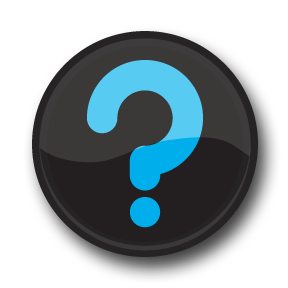 Questions
[Speaker Notes: References

Ahluwalia, M. S., Carter, N. G., & Chenery, H. B. (1979). Growth and poverty in developing countries. Journal of Development Economics, 6(3), 299. doi: http://dx.doi.org/10.1016/0304-3878(79)90020-8"

Bourdieu, P. (1989). Social space and symbolic power. Retrieved from http://www.soc.ucsb.edu/ct/pages/JWM/Syllabi/Bourdieu/SocSpaceSPowr.pdf

Citizenship and Immigration Canada. (2014). Facts and figures 2014 – immigration overview: Permanent residents. Retrieved from http://www.cic.gc.ca/english/resources/statistics/facts2014/index.asp

Collinge, C., & Staines, A. (2009). Rethinking the knowledge-based economy. Built Environment (1978-), 35(2), 165-172. doi:10.2148/benv.35.2.165

Fleras, A. (2014). Immigration canada: Evolving realities and emerging challenges in a postnational world UBC Press.

Guo, S. (2009). Difference, deficiency, and devaluation: Tracing the roots of non-recognition of foreign credentials for immigrant professionals in Canada. The Canadian Journal for the Study of Adult Education, 22(1), 37-52. Retrieved from http://cjsae.library.dal.ca/index.php/cjsae/index 

Hawking, S. W. (2001). The universe in a nutshell. Retrieved from https://docs.google.com/file/d/0B7lZ7JU-iHeBczhZdmVkOEk4U2s/edit?pref=2&pli=1

Li, C., Gervais, G. & Duval, A. (2009). The dynamics of overqualification: Canada’s underemployed university graduates  . Retrieved from http://www.statcan.gc.ca/pub/11-621-m/11-621-m2006039-eng.htm#ftnt5

McMahon, T. (2013). Why the world’s best and brightest struggle to find jobs in canada: Why do skilled immigrants often fare worse here than in the U.S. and U.K.? Retrieved from http://www.macleans.ca/economy/business/land-of-misfortune/

OECD. (1996). The knowledge-based economy. Retrieved from http://www.oecd.org/sti/sci-tech/1913021.pdf

OECD. (2016). New sources of growth: Knowledge-based capital. Retrieved from http://www.oecd.org/sti/inno/newsourcesofgrowthknowledge-basedcapital.htm

OECD. (n.d.). Growth: Building jobs and prosperity in developing countries. Retrieved from http://www.oecd.org/derec/unitedkingdom/40700982.pdf

Picot, G., Hou, F. & Coulombe, S. (2007). Chronic low income and low-income dynamics among recent immigrants. Retrieved from http://www.statcan.gc.ca/pub/11f0019m/11f0019m2007294-eng.pdf

Reitz, J.,G. (2001). Immigrant skill utilization in the canadian labour market: Implications of human capital research. Journal of International Migration and Integration / Revue De L'Integration Et De La Migration Internationale, 2(3), 347-378. Retrieved from http://dx.doi.org/10.1007/s12134-001-1004-1

Škare, M., & Družeta, R. P. (2016). Poverty and economic growth: A review. Technological and Economic Development of Economy, 22(1), 156. doi:10.3846/20294913.2015.1125965

Statistics Canada. (2005). Median earnings of recent immigrants and canadian-born earners, both sexes, aged 25 to 54, with or without university degree, 2000, for canada, provinces and territories - 20% sample data. Retrieved from http://www12.statcan.ca/census-recensement/2006/dp-pd/hlt/97-563/T802-eng.cfm?SR=1

Statistics Canada. (2006). Study: Immigrants who leave canada. Retrieved from http://www.statcan.gc.ca/daily-quotidien/060301/dq060301b-eng.htm

The Globe and Mail. (2012, May 4). Canada must actively recruit the best and brightest immigrants. Retrieved from http://www.theglobeandmail.com/globe-debate/editorials/canada-must-actively-recruit-the-best-and-brightest-immigrants/article4104925/

Turnovsky, S. J. (2015). Economic growth and inequality: The role of public investment. Journal of Economic Dynamics & Control, 61, 204-221. doi:10.1016/j.jedc.2015.09.009]